Geometria descrittiva dinamica
Indagine insiemistica sulla doppia proiezione ortogonale di Monge
COMPENETRAZIONE  DI  SOLIDI  DI ROTAZIONE
COMPENETRAZIONE  DI DUE  SFERE UGUALI CON CENTRI A QUOTE DIVERSE MA STESSO AGGETTO
Il disegno di copertina è stato eseguito 
nell’a. s. 2004/05 

da Sannazzaro Emanuela
della classe 1C

 del Liceo Artistico Statale
 «G. Misticoni» 
di Pescara


per la materia 
«Discipline geometriche»
 del corso sperimentale
«Progetto Leonardo»

Insegnante:
 Prof. Elio Fragassi
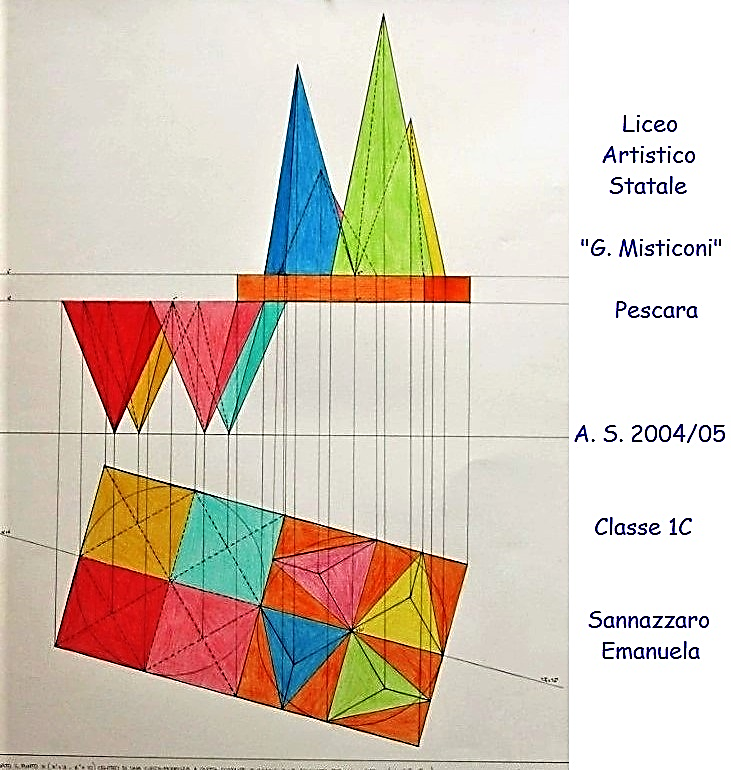 Indice
1
Solidi della composizione
Ricerca della compenetrazione delle sfere
2
3
Ribaltamento della sezione
Lettura della compenetrazione e campiture dinamiche
4
Immagine di sintesi
5
Per accedere alle pagine 
selezionare il numero
Il materiale può essere riprodotto citando la fonte
Autore   Prof. Arch. Elio Fragassi
GEOMETRIA DESCRITTIVA DINAMICA–COMPENETRAZIONE DI SOLIDI DI ROTAZIONE (Dati)
Torna a indice
A’’
Siano assegnate le due sfere con i rispettivi centri A(A’; A’’) e B(B’; B’’) aventi il medesimo raggio r.
r
B’’
r
Si precisa che i centri delle due sfere sono collocati, nello spazio del diedro,  a quote diverse ma con lo stesso aggetto.
lt
La sfera di centro B(B’; B’’) si presenta, inoltre, tangente al piano p1
r
r
B’
A’
GEOMETRIA DESCRITTIVA DINAMICA–COMPENETRAZIONE DI SOLIDI DI ROTAZIONE (1)
Torna a indice
t2a
La compenetrazione tra le due sfere si concretizza secondo una circonferenza appartenente al piano a (t1a; t2a) proiettante su p2 che seziona, contemporaneamente, i due solidi.
Circonferenza in scorcio totale
º
G’’
H’’
La circonferenza di sezione sarà inscritta entro un quadrato E(E’; E’’), F(F’;F’’), G(G’; G’’), H(H’; H’’)  in scorcio totale sul piano p2 e scorcio parziale (ellisse) sul piano p1
C’’
E’’
º
F’’
lt
L’ellisse su p1 sarà tangente alle due sfere ed avrà il centro C(C’; C’’) allineato con i centri dei due solidi
F’
H’
La dimensione dell’asse maggiore dell’ellisse è data dalla dimensione dello scorcio totale mentre la dimensione dell’asse minore si determina mediante le rette di richiamo degli estremi dello stesso scorcio totale
C’
E’
G’
t1a
GEOMETRIA DESCRITTIVA DINAMICA–COMPENETRAZIONE DI SOLIDI DI ROTAZIONE (2)
Torna a indice
t2b
Per verificare la forma e le dimensioni della circonferenza di compenetrazione tra le due sfere possiamo eseguire il ribaltamento del risultato su p1 utilizzando un piano di proiettante b (t1b; t2b) parallelo al piano a contenente la circonferenza
º
G’’
H’’
C’’
E’’
º
F’’
Proiettati i punti E’’; F’’; G’’; H’’ e C’’ su t2b ribaltiamo lo stesso determinando (t2b) su p1
(t2b)
lt
(F)
Completando il ribaltamento mediante le proiezioni E’; F’; G’; H’,
si ottiene  l’immagine ribaltata   (E); (F); (G); (H) della circonferenza di centro (C) di compenetrazione tra le due sfere
F’
H’
(H)
(C)
C’
(G)
(E)
E’
G’
t1b
GEOMETRIA DESCRITTIVA DINAMICA–COMPENETRAZIONE DI SOLIDI DI ROTAZIONE (3)
Torna a indice
t2b
Per una migliore lettura completiamo l’immagine delle due sfere e della circonferenza di compenetrazione mediante le rispettive campiture dinamiche
º
G’’
H’’
C’’
E’’
º
F’’
(t2b)
lt
Risultato della procedura di ribaltamento
(F)
F’
H’
(H)
(C)
C’
Circonferenza di compenetrazione
in vera grandezza
(G)
(E)
E’
G’
t1b
GEOMETRIA DESCRITTIVA DINAMICA–COMPENETRAZIONE DI SOLIDI DI ROTAZIONE (4)
Torna a indice
t2b
Circonferenza di compenetrazione
in scorcio totale
Possiamo, infine, completare l’immagine delle due sfere nelle proiezioni mediante la seguente campitura dinamica
(t2b)
lt
Allo stesso modo possiamo mostrare la posizione ribaltata evidenziando la circonferenza di compenetrazione
Circonferenza di compenetrazione
in scorcio parziale
Circonferenza di compenetrazione
in vera grandezza
t1b
Torna a indice
Per maggiore completezza ed approfondimento degli argomenti si può consultare il seguente sito

https://www.eliofragassi.it/